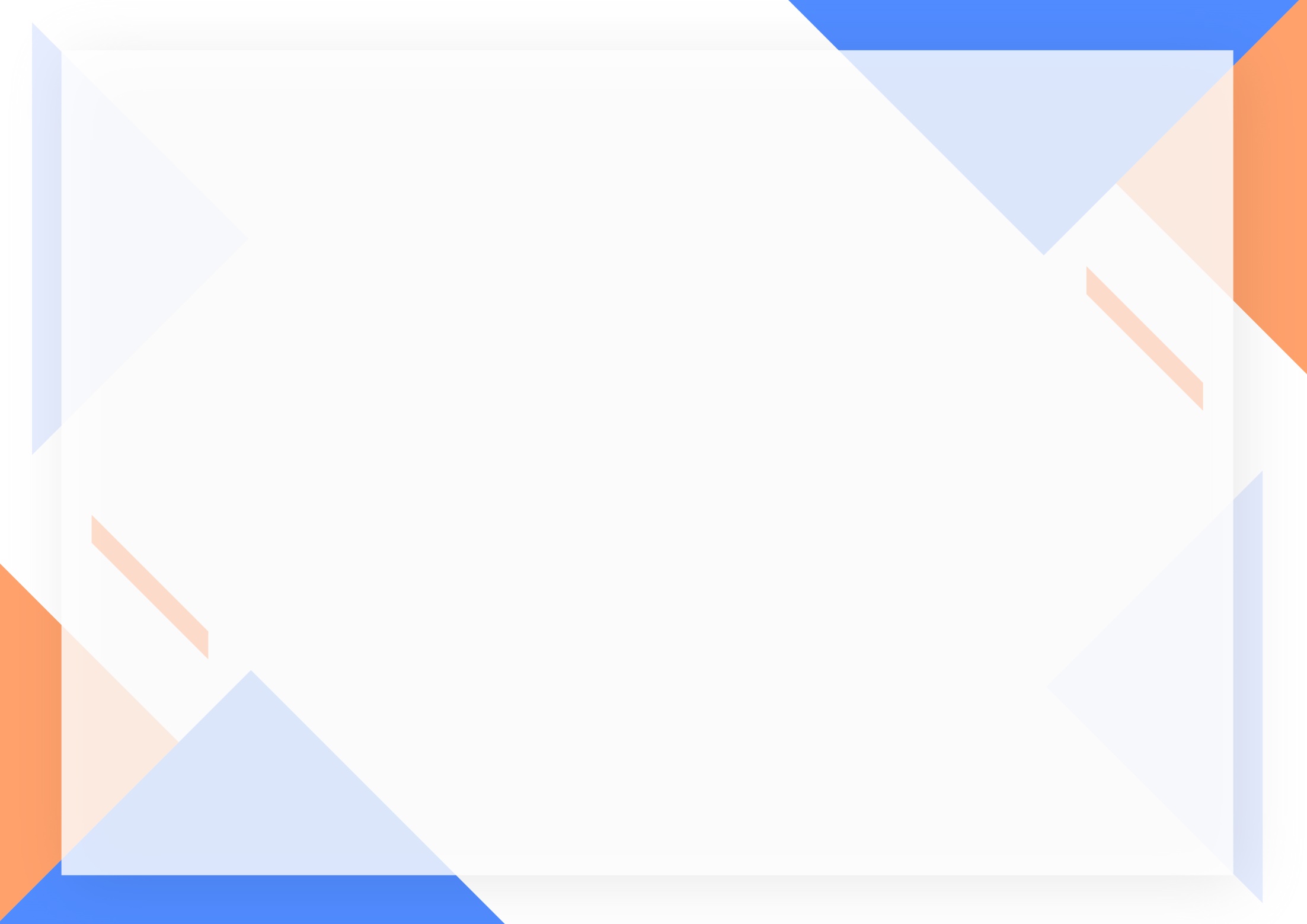 สรุปการจัดสรรเงินกันเขต (15%)ปีงบประมาณ 2564จำนวนเงิน  34,746,639.30  บาท
จัดสรรให้ รพศ.,รพท. เพื่อลดหนี้ OP Refer ปี 2564
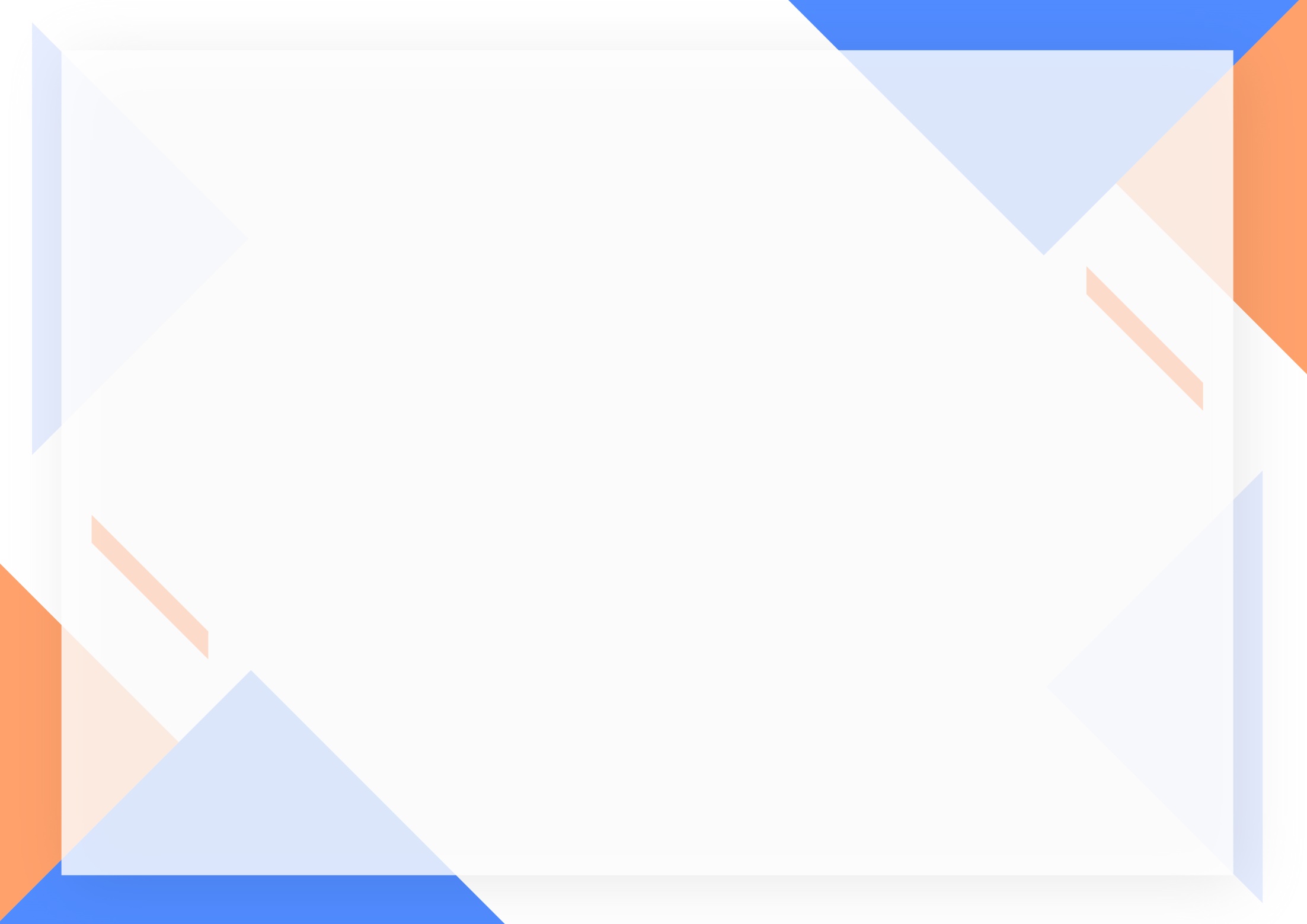 เติมเงินเพื่อแก้ปัญหาภาวะวิกฤติการเงิน ของโรงพยาบาล